ГБУ ДО ЦДО «ЭкоМир» ЛО
Дополнительная общеобразовательная общеразвивающая
программа «Пластика природных форм»
Занятие на тему: «Будь достойным жителем Земли»,
посвящённое Международному Дню Земли
( гр.1,2,3,4,5,6,7.8 )
Объединение «Природа и творчество»
Педагог Шурыгина Татьяна Васильевна
Всемирный праздник – День ЗемлиОдна во Вселенной планета Земля,Где есть и пустыни, леса и моря.От сумерек тёмных до светлого дняПлывёт по орбите планета Земля.День, напоминающий всем жителям планеты об экологических катастрофах, день когда каждый должен задуматься над тем, что лично он «здесь и сейчас» может сделать для решения насущных природоохранных проблем.
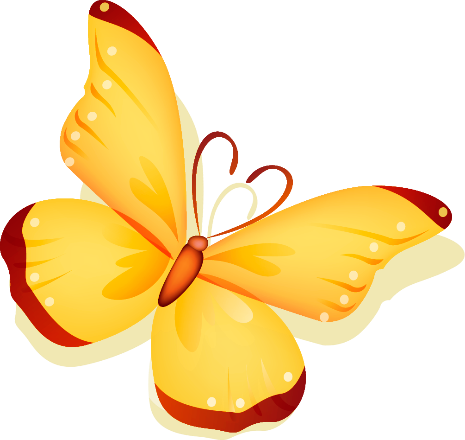 Тема: «Будь достойным жителем Земли»
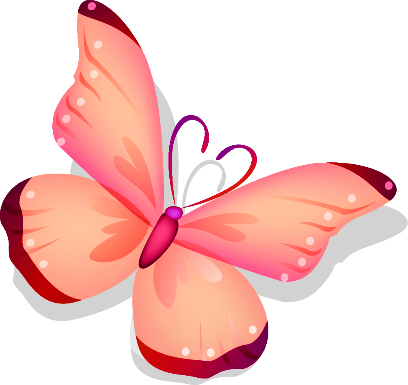 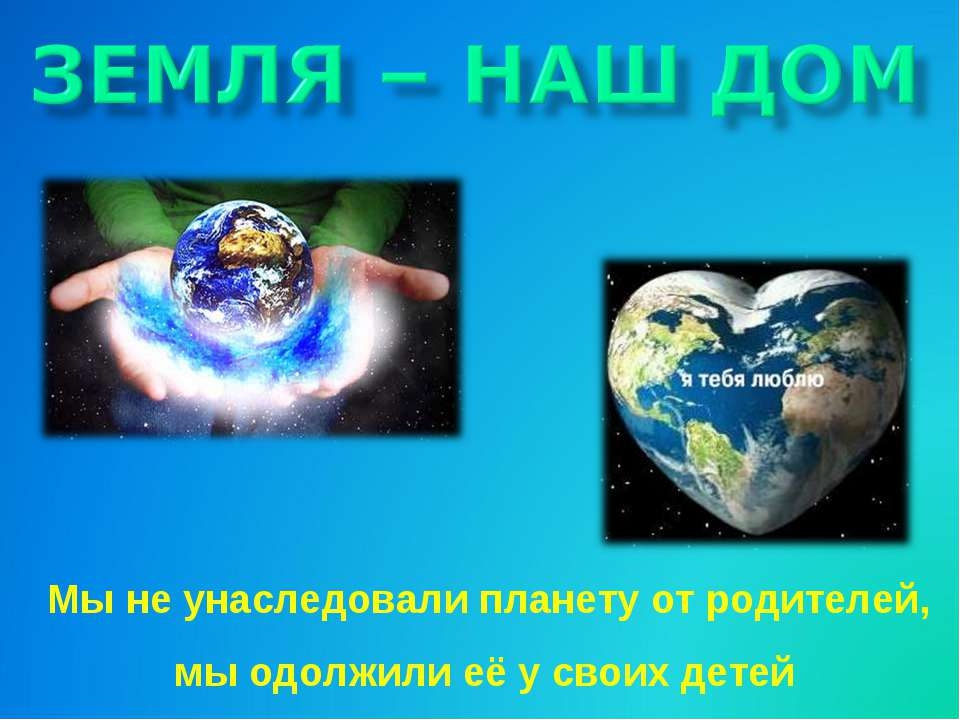 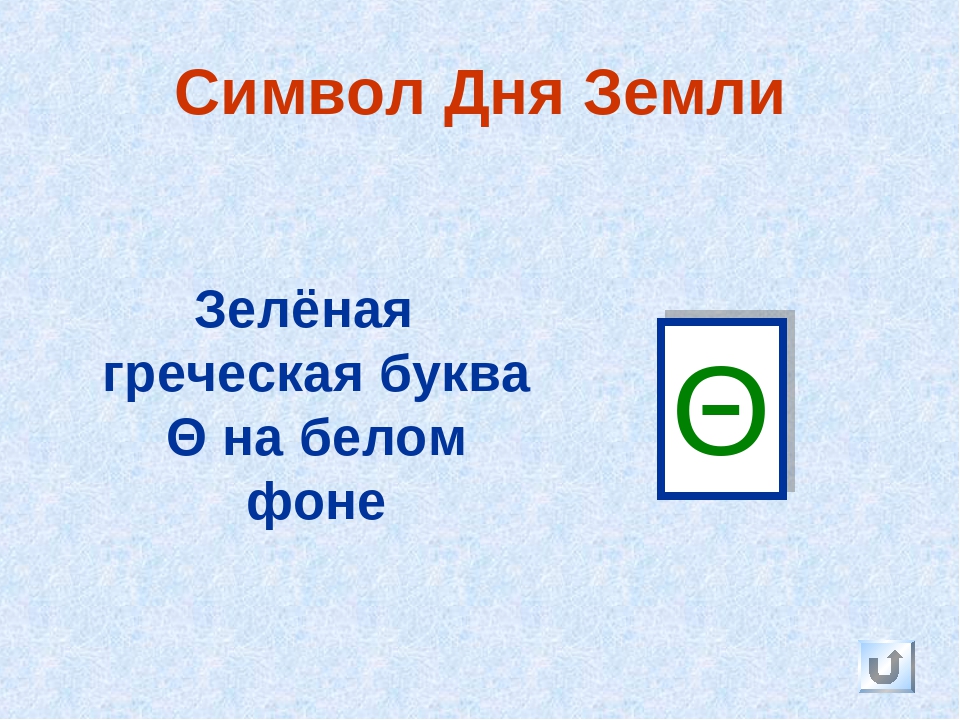 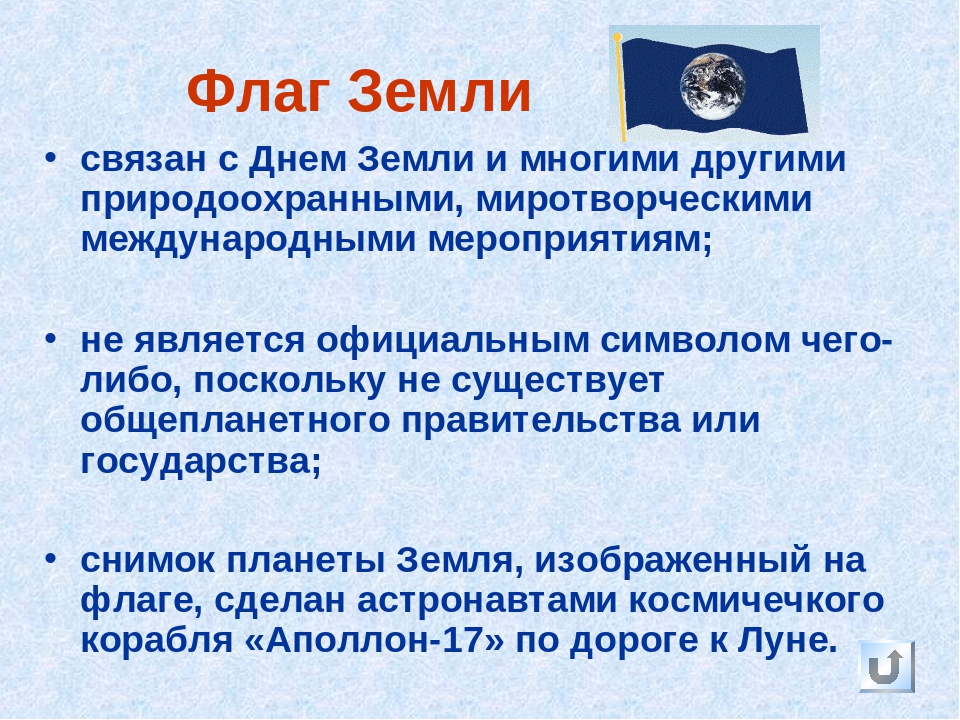 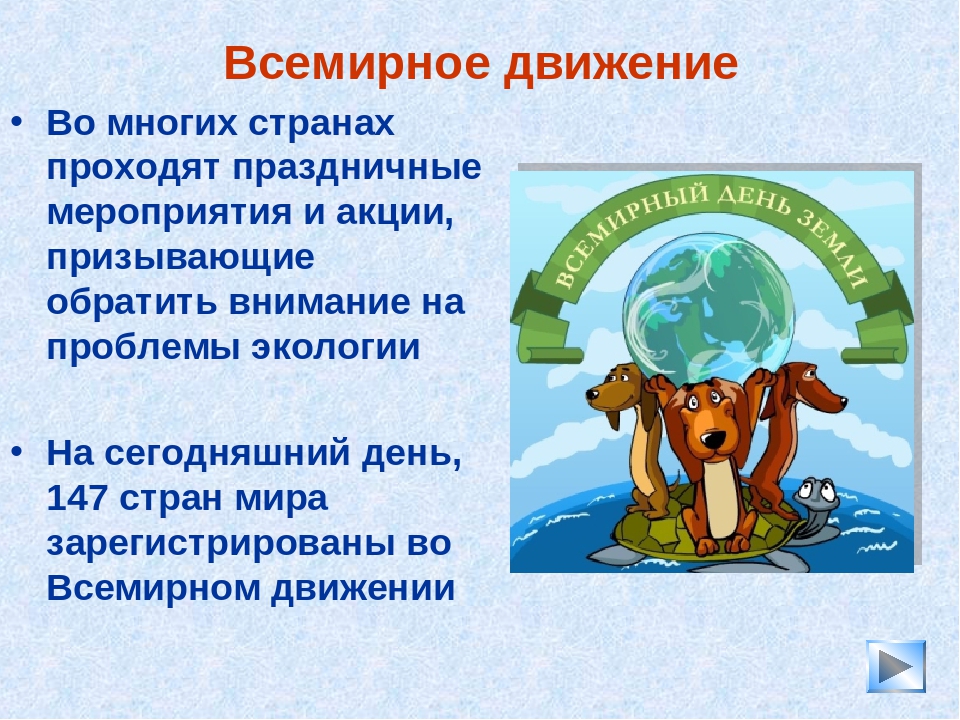 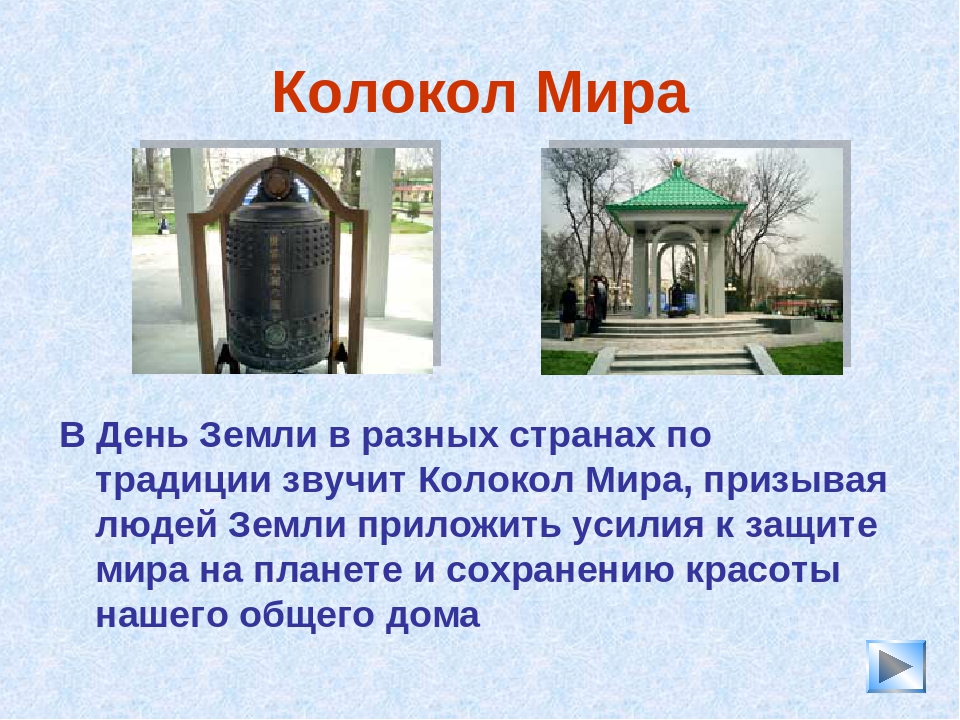 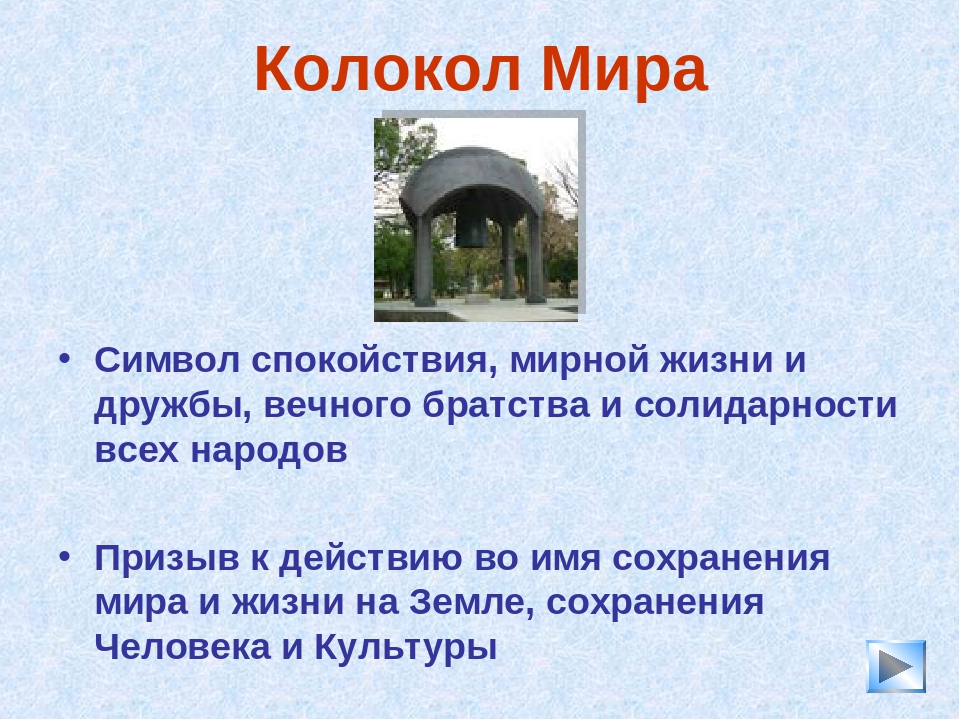 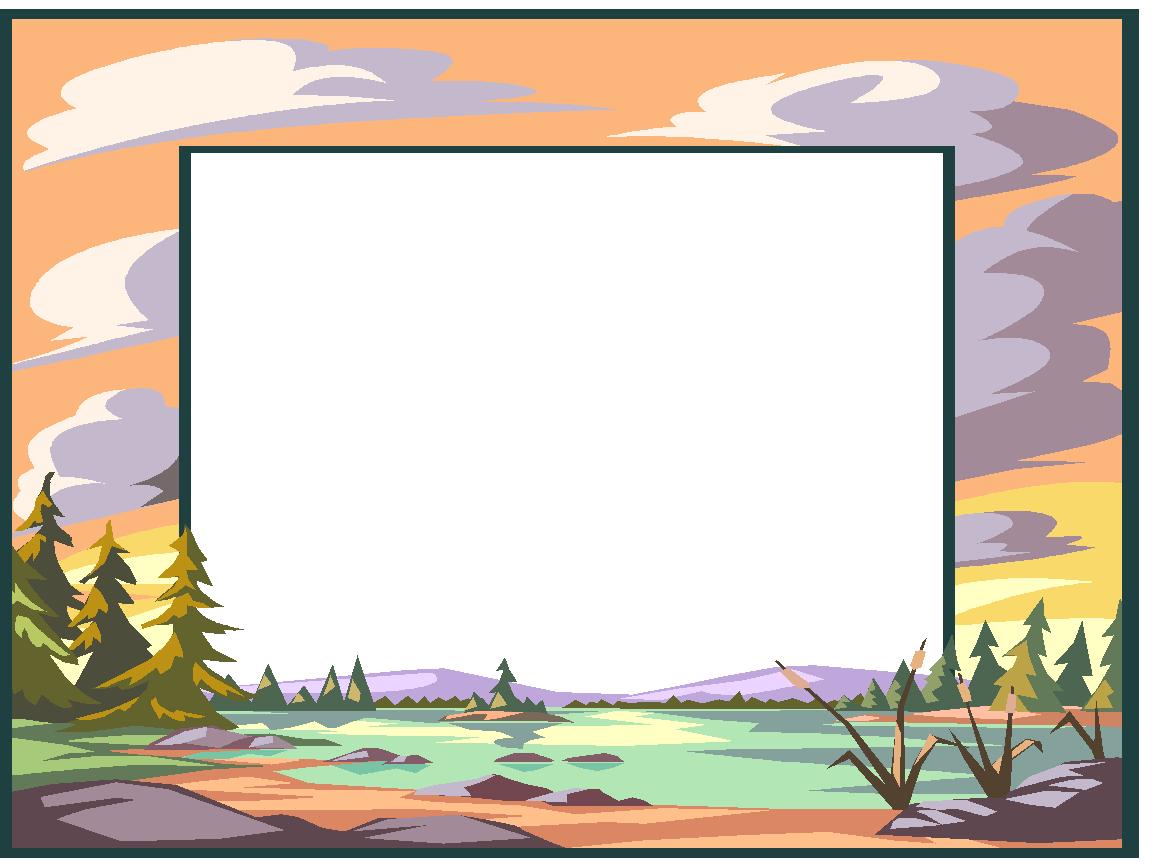 Пойми живой язык природы -И скажешь ты: прекрасен мир.
М. Никитин
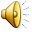 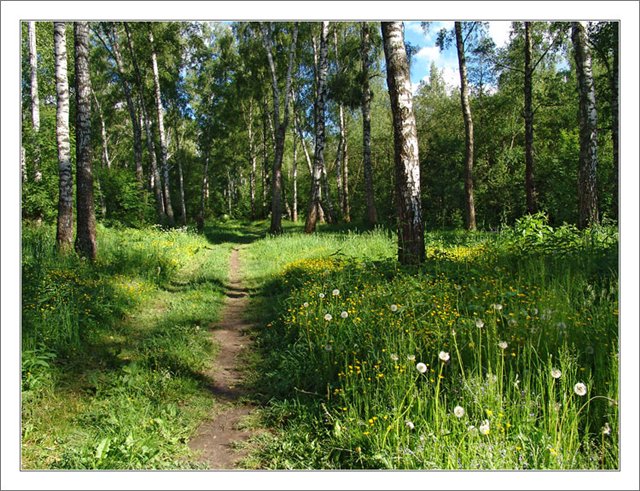 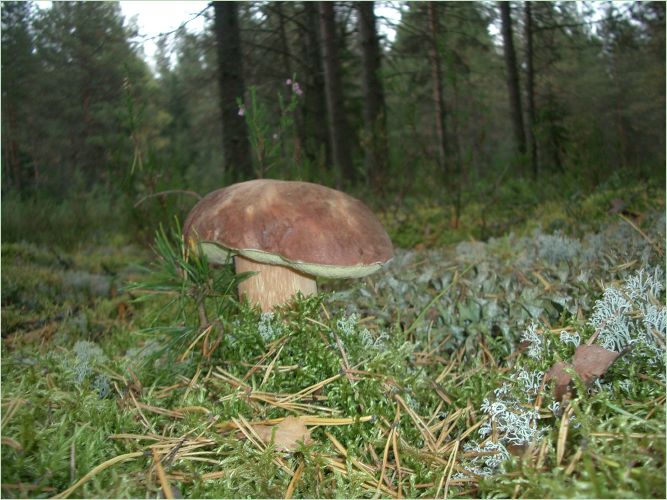 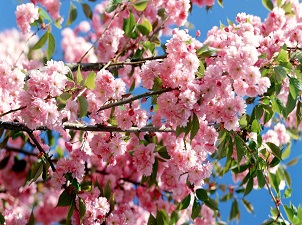 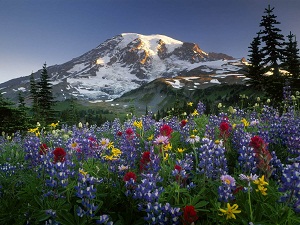 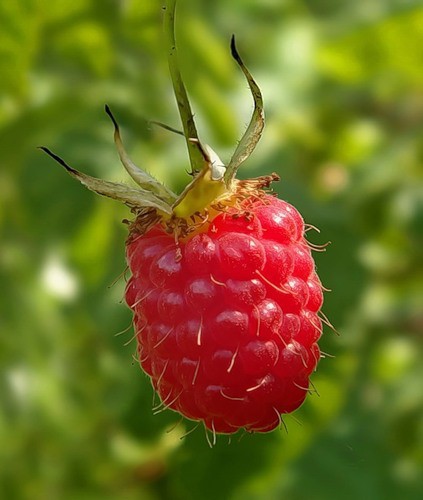 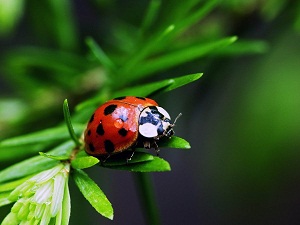 Загрязнение воздуха
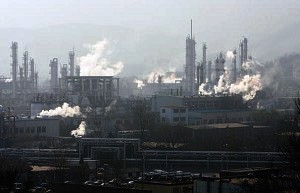 13
Жертвы загрязнения воды
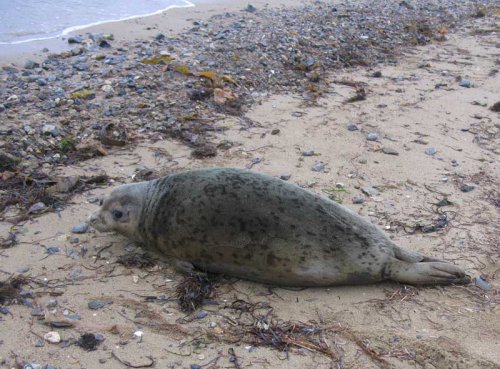 14
Спасение птиц
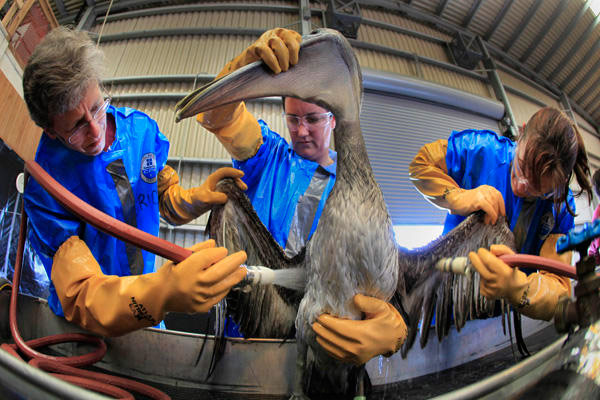 15
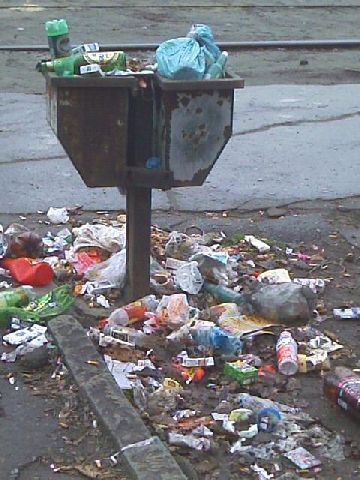 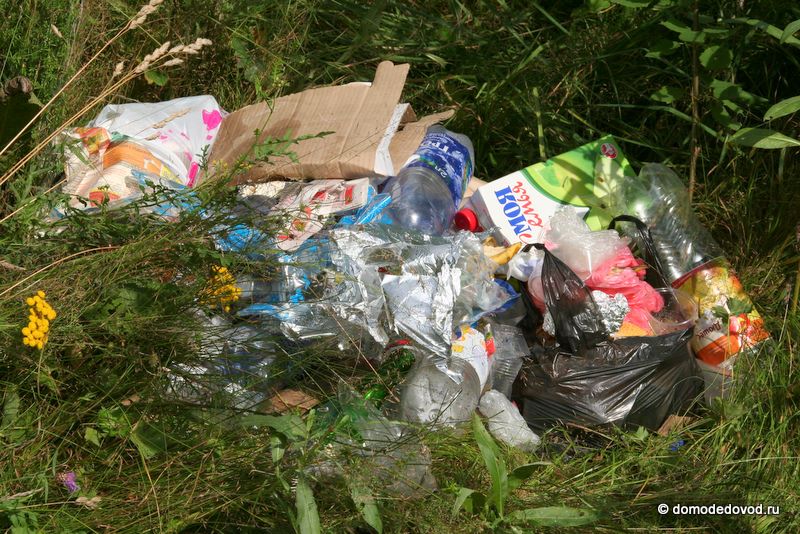 16
Субботник
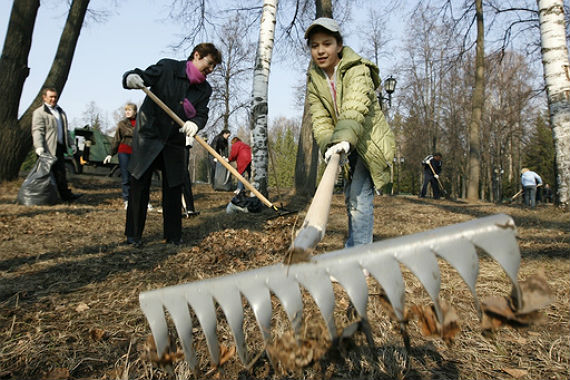 Посадка деревьев
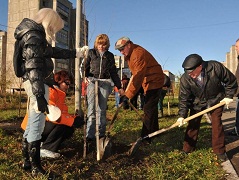 17
ЕСТЬ ОДНА ПЛАНЕТА –САД,
 В ЭТОМ КОСМОСЕ ХОЛОДНОМ.
ТОЛЬКО ЗДЕСЬ ЛЕСА ШУМЯТ,
ПТИЦ СКЛИКАЯ ПЕРЕЛЁТНЫХ,
ЛИШЬ НА НЕЙ ОДНОЙ ЦВЕТУТ 
ЛАНДАШИ В ТРАВЕ ЗЕЛЕНОЙ
И СТРЕКОЗЫ ТОЛЬКО ТУТ 
В РЕЧКУ СМОТРЯТ УДИВЛЕННО…
БЕРЕГИ СВОЮ ПЛАНЕТУ—ВЕДЬ ДРУГОЙ, ПОХОЖЕЙ , НЕТУ!
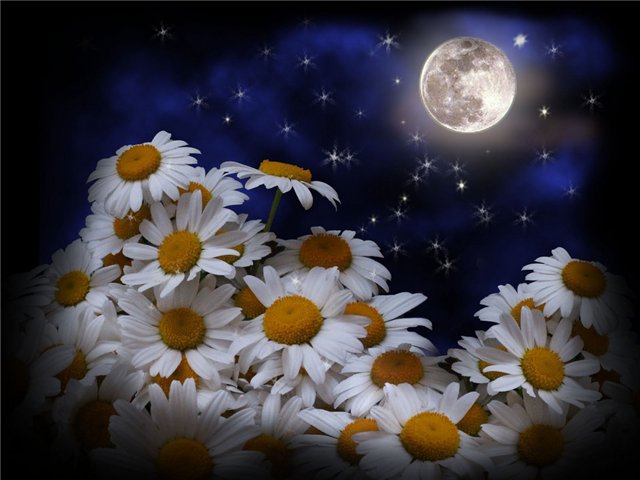 18
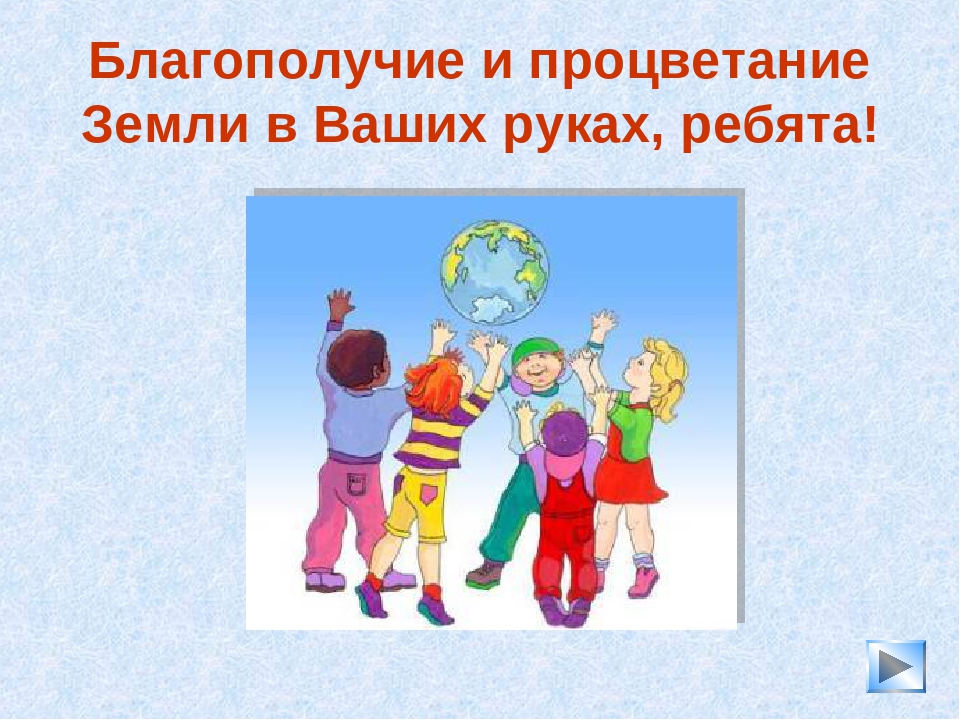 Задание
Нарисуйте плакат или рисунок
«Планета - наш общий дом!»



Фото плакатов и рисунков отправляйте 
на электронную почту :  
shurygina_1966@inbox.ru